Introduction to Programming and Problem Solving
Saiful Islam , Lecturer
Dept. of CSE, DIU
Agenda
What is Programming?
What is Problem Solving?
How are they related?
What Programming language should we learn?
What is Programming?
Language
a medium to communicate
Creating methods for computer
to make the computer more functionable
Creating Mechanical Intelligence 
to make a meachine able to provide answer of a particular problem
Create something new inside
What is Problem Solving?
Find the solution of a problem
Through
Reasoning 
Step by step process
Accuracy and Precision
How do you make a cup of Tea?
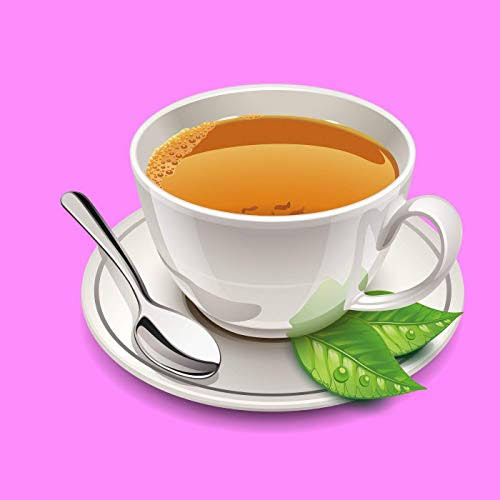 How do you make a cup of Tea?
Take a pot
Add water to the pot
Falme the Gas oven
Put the pot on it
Wait until the water is boiled
Put Tea leaves 
Add Sugar 
Add milk
Boil the water
Put Tea leaves 
Add Sugar 
Add milk
Which do you think is better n why?
Programming  vs. Problem  Solving:
To solve a problem you need to
understand the question 
Formulate the steps
Make sure that the steps you provided will definitely reach to the goal. That is the solution of the problem.
To do Programming 
First you need to solve the problem
Then figure out a way to convert your steps to a language that the meachine can understand
Remember. The meachine is a mindless donkey who is only good at followimg instructions.
Which Programming Language we will learn!!
C & C++
Structured 
Mid level language
Mother tongue of all language
Features:
Reliability
Portability
Flexibility
Modularity
Efficiency and Effectiveness
History of C
The C language is a structure oriented programming language, developed at Bell Lab (AT&T) in 1972 by Dennis Ritchie
C language features were derived from an earlier language called “B” (Basic Combined Programming Language – BCPL)
C language was invented for implementing UNIX operating system
In 1978, Dennis Ritchie and Brian Kernighan published the first edition  “The C Programming Language” and commonly known as K&R C
In 1983, the American National Standards Institute (ANSI) established a committee to provide a modern, comprehensive definition of C. The resulting definition, the ANSI standard, or “ANSI C”, was completed late 1988.
Uses of C language!
The C language is used for developing system applications that forms a major portion of operating systems such as Windows, UNIX and Linux. Below are some examples of C being used.
Database systems
Graphics packages
Word processors
Spreadsheets
Operating system development
Compilers and Assemblers
Network drivers
Interpreters
Key points to remember in C language
The C language is structured, middle level programming language developed by Dennis Ritchie
Operating system programs such as Windows, Unix, Linux are written in C language
C89/C90 and C99 are two standardized editions of C language
C has been written in assembly language
THANKS